14
Chemical Equilibrium
Equal but Opposite Reaction Rates
Chapter Outline
14.1  The Dynamics of Chemical Equilibrium
14.2  Writing Equilibrium Constant Expressions
14.3  Relationships between Kc and Kp Values
14.4  Manipulating Equilibrium Constant Expressions
14.5  Equilibrium Constants and Reaction Quotients
14.6  Heterogeneous Equilibria
14.7  Le Châtelier’s Principle
14.8  Calculations Based on K
14.9  Equilibrium and Thermodynamics
14.10  Changing K with Changing Temperature
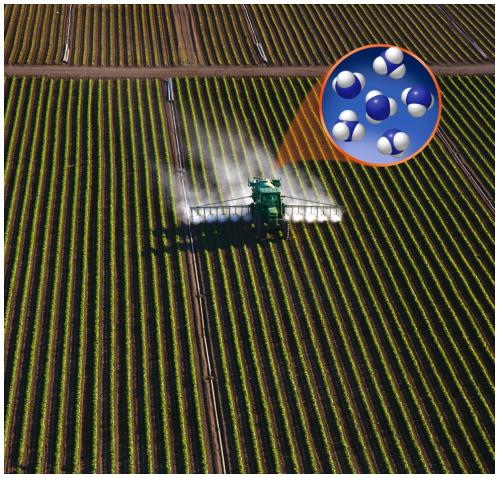 2
Equilibrium
Chemical Equilibrium:
A dynamic process in which concentrations of reactants and products remain constant over time
Rate of a reaction in the forward direction matches the rate in the reverse direction
3
Equilibrium
H2O(g) + CO(g)  ⇌  H2(g) + CO2(g)
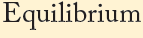 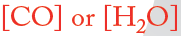 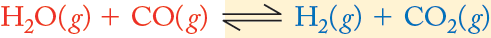 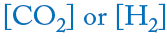 4
Equilibrium
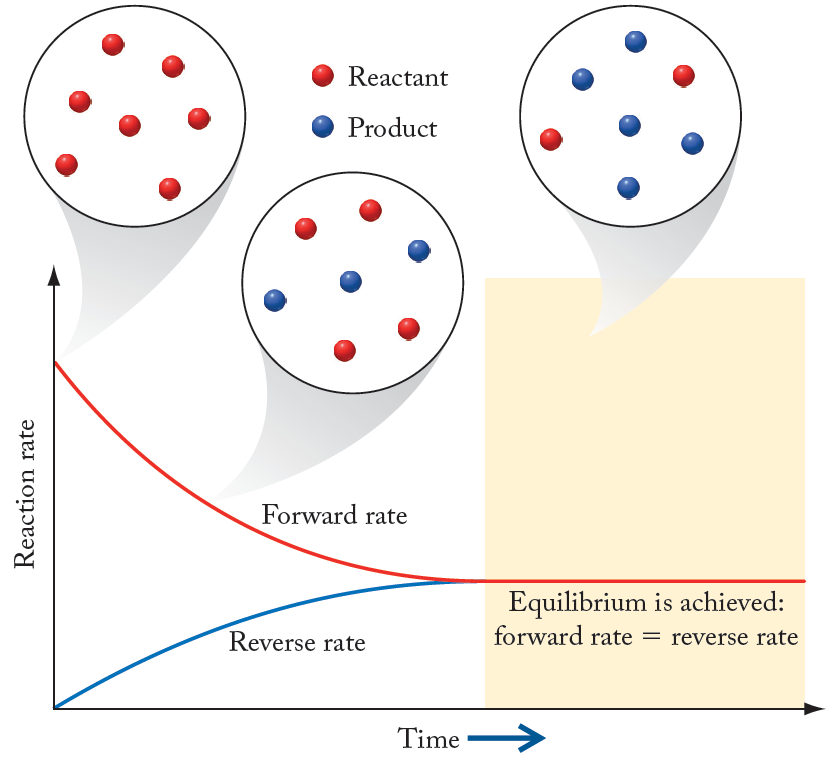 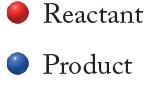 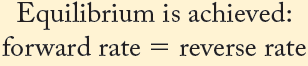 5
Equilibrium
Reaction:	2NO2(g)  ⇌  N2O4(g)
From experimental data:
Ratef = kf [NO2]2
Rater = kr [N2O4]
At equilibrium:	kf [NO2]2 = kr [N2O4]

Rearrange:
6
Equilibrium Constant
Equilibrium Constant (K):
A unitless value of the ratio of concentration (or partial pressure) terms in the equilibrium constant expression at a specific temperature
Equilibrium Constant Expression:
Ratio of equilibrium concentrations or partial pressures of products to reactants, each term raised to a power equal to the coefficient of that substance in the balanced chemical equation
7
Chapter Outline
14.1  The Dynamics of Chemical Equilibrium
14.2  Writing Equilibrium Constant Expressions
14.3  Relationships between Kc and Kp Values
14.4  Manipulating Equilibrium Constant Expressions
14.5  Equilibrium Constants and Reaction Quotients
14.6  Heterogeneous Equilibria
14.7  Le Châtelier’s Principle
14.8  Calculations Based on K
14.9  Equilibrium and Thermodynamics
14.10  Changing K with Changing Temperature
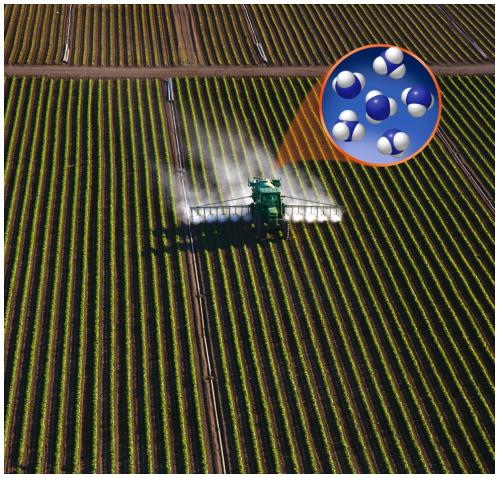 8
Law of Mass Action
Law of Mass Action:
The ratio of concentrations/partial pressures  of products to reactants at equilibrium has a characteristic value at a given temperature
Mass Action Expression:
Equivalent to equilibrium constant expression, but applied to reaction mixtures that may or may not be at equilibrium
9
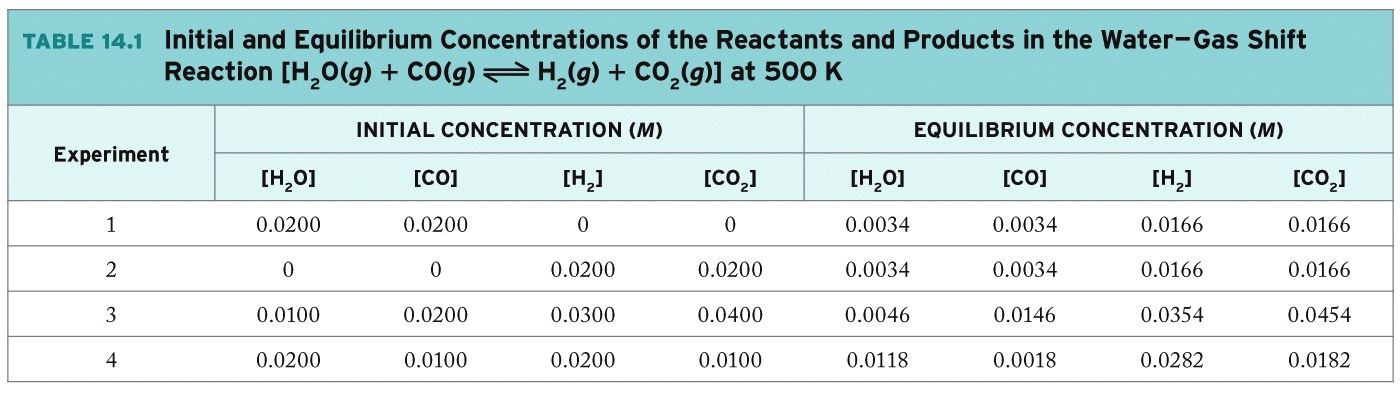 The Value of K
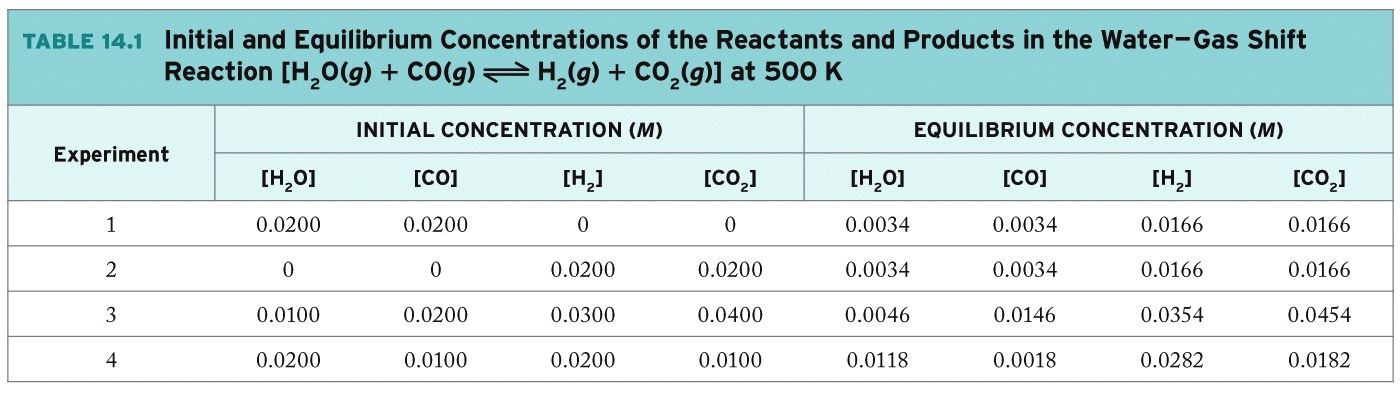 H2O(g)  +  CO(g)  ⇌  H2(g)  +  CO2(g)
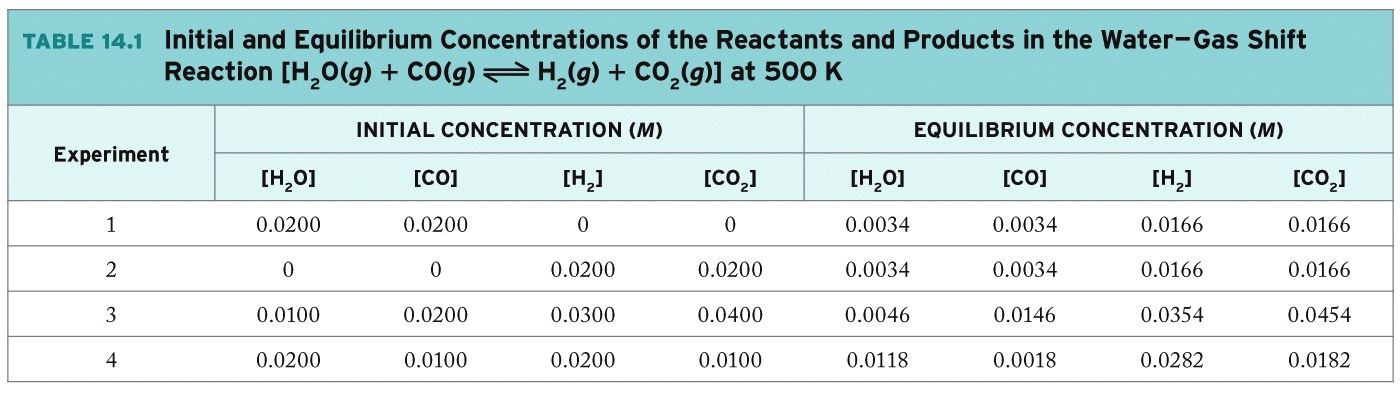 Equilibrium Constant 
Expression:
Return
10
The Value of K
Using data from Experiments 1 and 2:



Using data from Experiment 3:
Jump
Jump
11
Law of Mass Action
Generic reaction:  aA + bB ⇌  cC + dD
where [X] = concentration units of moles/liter
where PX = units of partial pressure
12
The Value of K
Value of K indicates extent of reaction:
2H2(g) + O2(g) ⇌ 2H2O(g)     K = 3 × 1081
Very large K: Favors formation of products
2CO2(g) ⇌ 2CO(g) + O2(g)    K = 3 × 10-92
Very small K: Favors reactants; not much product formed at equilibrium
H2O(g) + CO(g) ⇌ H2(g) + CO2(g)  K = 24
Intermediate value of K: Comparable amounts of products and reactants at equilibrium
13
Practice: Calculating K
Calculate the equilibrium constant for the following system at 500°C.
N2  +  3H2  ⇌  2NH3
[N2] = 0.921 M
[H2] = 0.763 M 
[NH3] = 0.157 M
Collect and Organize:
 Analyze:
 Solve:
 Think about It:
15 - 14
14
Chapter Outline
14.1  The Dynamics of Chemical Equilibrium
14.2  Writing Equilibrium Constant Expressions
14.3  Relationships between Kc and Kp Values
14.4  Manipulating Equilibrium Constant Expressions
14.5  Equilibrium Constants and Reaction Quotients
14.6  Heterogeneous Equilibria
14.7  Le Châtelier’s Principle
14.8  Calculations Based on K
14.9  Equilibrium and Thermodynamics
14.10  Changing K with Changing Temperature
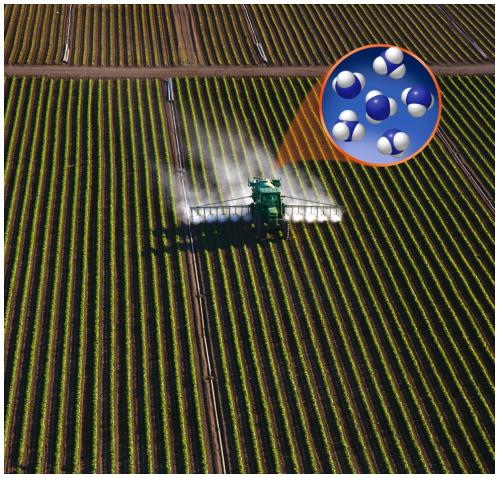 15
Equilibrium in the Gas Phase
Ideal Gas Law:
PV = nRT 	  ⇒	 P = (n/V)RT
n/V is moles per liter (molarity)
Kp = Kc(RT)n
  n = # moles of gaseous products minus the # moles of gaseous reactants.
R = gas constant ; T = temperature (K)
16
Practice:  Expressions for K
Write the equilibrium constant expressions  (Kc and Kp) for the synthesis of NO2.
   4NH3(g)  +  7O2(g) ⇌  4NO2(g)  +  6H2O(g)
Collect and Organize:
 Analyze:
 Solve:
 Think about It:
17
Practice: Calculating Kp from Kc
Calculate Kp for 
		PCl5(g) ⇌ PCl3(g)  +  Cl2(g)
	given Kc = 4.00 at 425°C
Collect and Organize:
 Analyze:
 Solve:
 Think about It:
18
Chapter Outline
14.1  The Dynamics of Chemical Equilibrium
14.2  Writing Equilibrium Constant Expressions
14.3  Relationships between Kc and Kp Values
14.4  Manipulating Equilibrium Constant Expressions
14.5  Equilibrium Constants and Reaction Quotients
14.6  Heterogeneous Equilibria
14.7  Le Châtelier’s Principle
14.8  Calculations Based on K
14.9  Equilibrium and Thermodynamics
14.10  Changing K with Changing Temperature
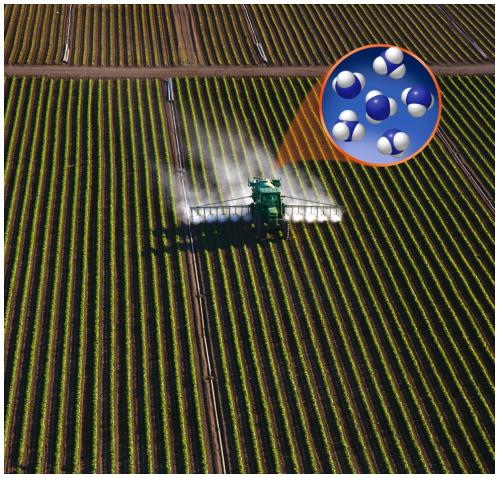 19
K for Reverse Reaction
Forward Reaction: 
2NO2(g)  ⇌  N2O4(g)  
Reverse Reaction:
N2O4(g)  ⇌  2NO2(g)
Kforward = 1/Kreverse
20
Equation Multiplied by a Number
Reaction 1:  2NO(g) + O2(g) ⇌  2NO2(g)


Reaction 2: NO(g) + ½O2(g) ⇌  NO2(g)


Reaction 2 = ½(Reaction 1):  K2 = (K1)1/2
21
Combining K Values
(1)  N2(g)  +  O2(g)  ⇌  2NO(g)  

(2)  2NO(g) + O2(g) ⇌ 2NO2(g)

(3)  N2(g)  + 2O2(g) ⇌  2NO2(g)
22
[Speaker Notes: Animation in three parts:
	1. start with equations 1 and 2, and expressions K1 and K2.
	2.  Add arrows to cancel NO, and show equation 3.
	3.  show combination of K expressions :  K3 = K1 x K2.]
Practice: Relationships between K
Given:  N2O4(g) ⇌  2NO2(g)   Kc = 4.63 × 10-3

a)    Determine the Kc for the reaction:
	 2NO2(g) ⇌ N2O4(g) 
Determine the Kc for the reaction:
	NO2(g) ⇌ ½ N2O4(g)
Collect and Organize:
 Analyze:
 Solve:
 Think about It:
23
Chapter Outline
14.1  The Dynamics of Chemical Equilibrium
14.2  Writing Equilibrium Constant Expressions
14.3  Relationships between Kc and Kp Values
14.4  Manipulating Equilibrium Constant Expressions
14.5  Equilibrium Constants and Reaction Quotients
14.6  Heterogeneous Equilibria
14.7  Le Châtelier’s Principle
14.8  Calculations Based on K
14.9  Equilibrium and Thermodynamics
14.10  Changing K with Changing Temperature
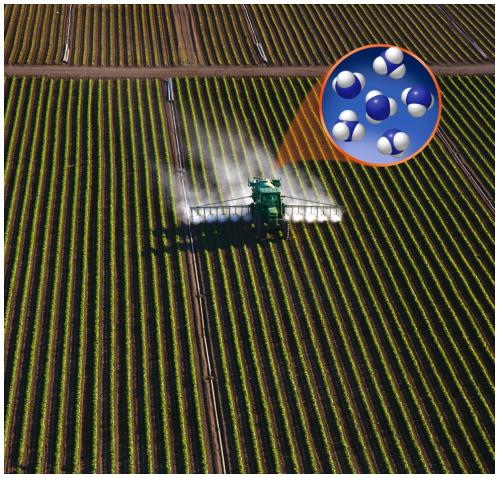 24
Reaction Quotient
Reaction Quotient (Q):
Numerical value of the mass action expression for any values of concentrations (or partial pressures) of the reactants and products
At equilibrium:  Q = K
Value of Q indicates how reaction is proceeding (if at equilibrium, or not)
25
Comparing Q with K
H2O(g)  +  CO(g)  ⇌  H2(g)  +  CO2(g)
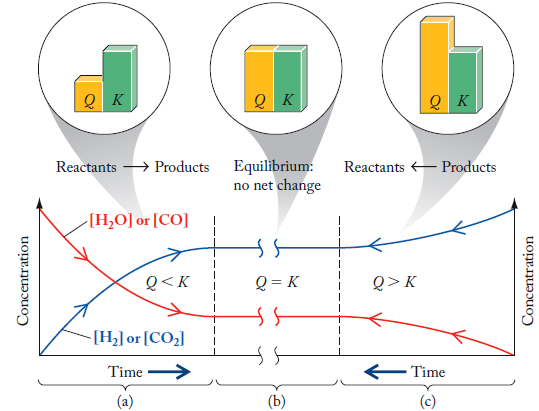 Q < K, reaction proceeds toward products
Q = K, equilibrium
Q > K, reaction proceeds toward reactants
26
Practice:  Comparing Q and K
Is the following reaction at equilibrium at the stated conditions?  If not at equilibrium, determine which direction the reaction will proceed. (Kc = 5.6)
   CH4   +    H2O    ⇌   CO    +    3H2
   0.100M    0.200M        0.500M     0.800M
Collect and Organize:
 Analyze:
 Solve:
 Think about It:
27
Chapter Outline
14.1  The Dynamics of Chemical Equilibrium
14.2  Writing Equilibrium Constant Expressions
14.3  Relationships between Kc and Kp Values
14.4  Manipulating Equilibrium Constant Expressions
14.5  Equilibrium Constants and Reaction Quotients
14.6  Heterogeneous Equilibria
14.7  Le Châtelier’s Principle
14.8  Calculations Based on K
14.9  Equilibrium and Thermodynamics
14.10  Changing K with Changing Temperature
28
Types of Equilibria
Homogeneous Equilibria:  Involve reactants and products in the same phase
H2O(g)  +  CO(g)  ⇌  H2(g)  +  CO2(g)
Heterogeneous Equilibria:  Involve reactants and products in more than one phase
CaCO3(s) ⇌ CaO(s)  +  CO2(g)
29
Heterogeneous Equilibria
CaCO3(s) ⇌ CaO(s)  +  CO2(g) 
 From Law of Mass Action:
Concentrations of solids (CaO, CaCO3) are    constant at a given temperature
30
Heterogeneous Equilibria
CaCO3(s) ⇌ CaO(s)  +  CO2(g)
Note:  Amount of solid product or reactant does not affect the equilibrium
31
Chapter Outline
14.1  The Dynamics of Chemical Equilibrium
14.2  Writing Equilibrium Constant Expressions
14.3  Relationships between Kc and Kp Values
14.4  Manipulating Equilibrium Constant Expressions
14.5  Equilibrium Constants and Reaction Quotients
14.6  Heterogeneous Equilibria
14.7  Le Châtelier’s Principle
14.8  Calculations Based on K
14.9  Equilibrium and Thermodynamics
14.10  Changing K with Changing Temperature
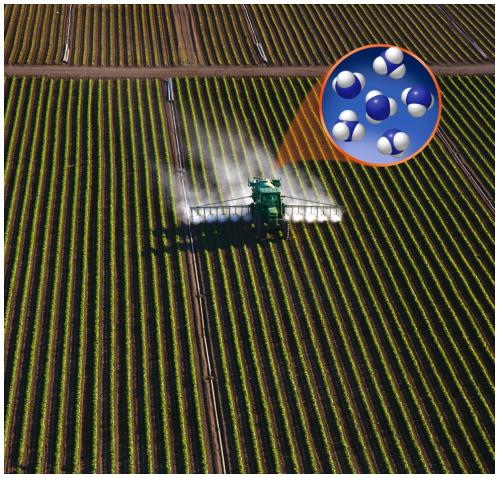 32
Le Châtelier’s Principle
Le Châtelier's Principle: “A system at equilibrium responds to a stress in such a way that it relieves that stress.”

Factors that will change the relative rates of forward/reverse reactions, or change the value of Q compared to K, will cause a shift in the position of equilibrium.
33
Concentration Stress
H2O(g)  +  CO(g)  ⇌  H2(g)  +  CO2(g)
Remove CO2(g):
Rate of reverse reaction decreases; reaction proceeds in forward direction to establish new equilibrium
Q compared to K:
Removing CO2, Q < K; reaction shifts right (toward products)
34
Effects of Pressure/Volume
2NO2(g)  ⇌  N2O4(g)
Changing volumes will change partial pressures, changes Q relative to K
Decrease volume by factor of 2 will increase partial pressure by 2
Q < K, reaction shifts right toward products
35
Effects of Pressure/Volume
N2(g) + 3H2(g) ⇌  2NH3(g)
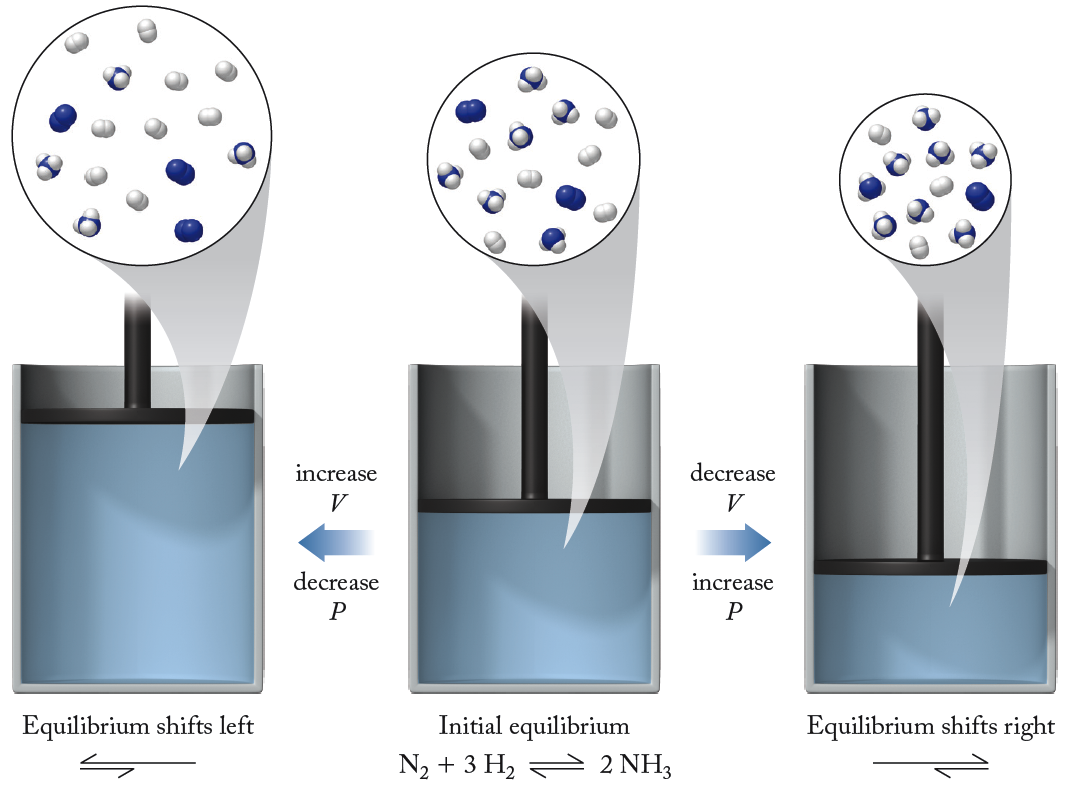 36
Effects of Temperature
N2(g) + 3H2(g)  ⇌ 2NH3(g)      H < 0
Approach:
Treat heat as reactant or product
N2(g) + 3H2(g)  ⇌ 2NH3(g)  +  heat
Increasing temperature adds heat to the product side of equation; reaction shifts left
Note:  Changing T changes value of K!
37
Effects of Temperature
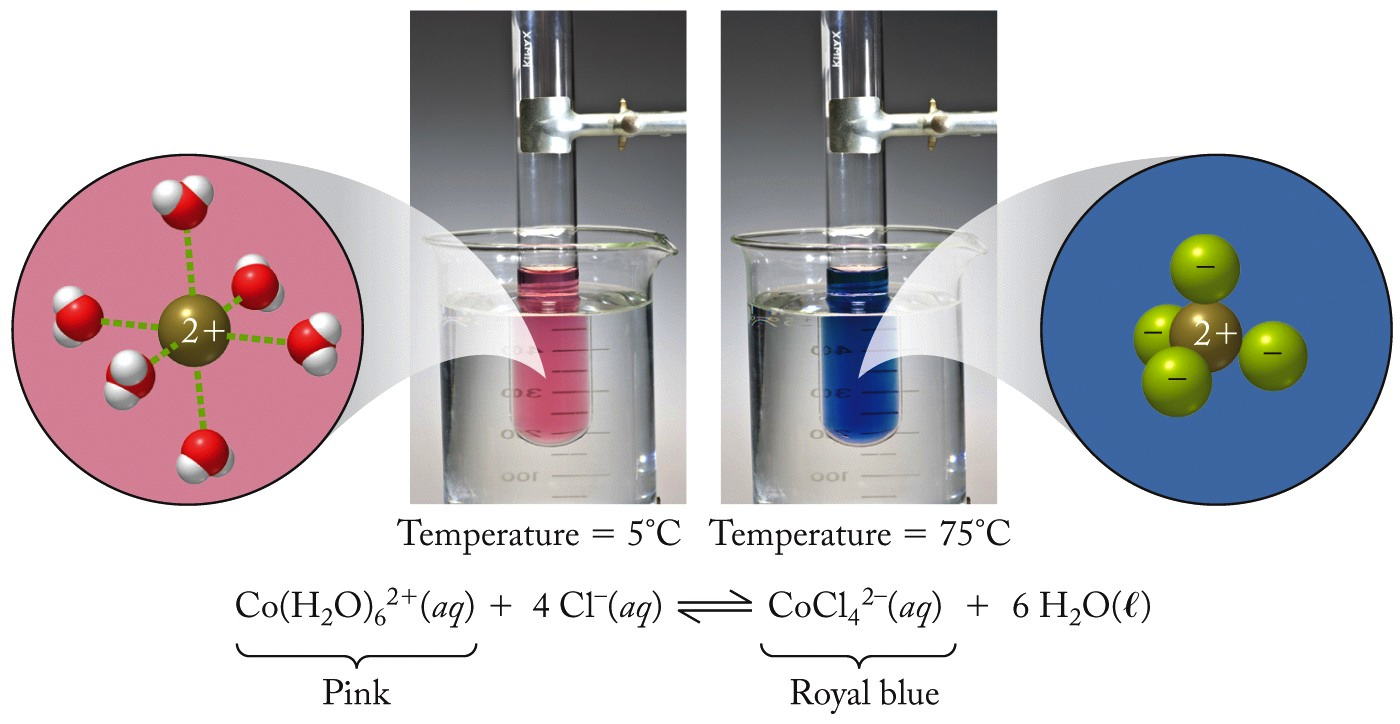 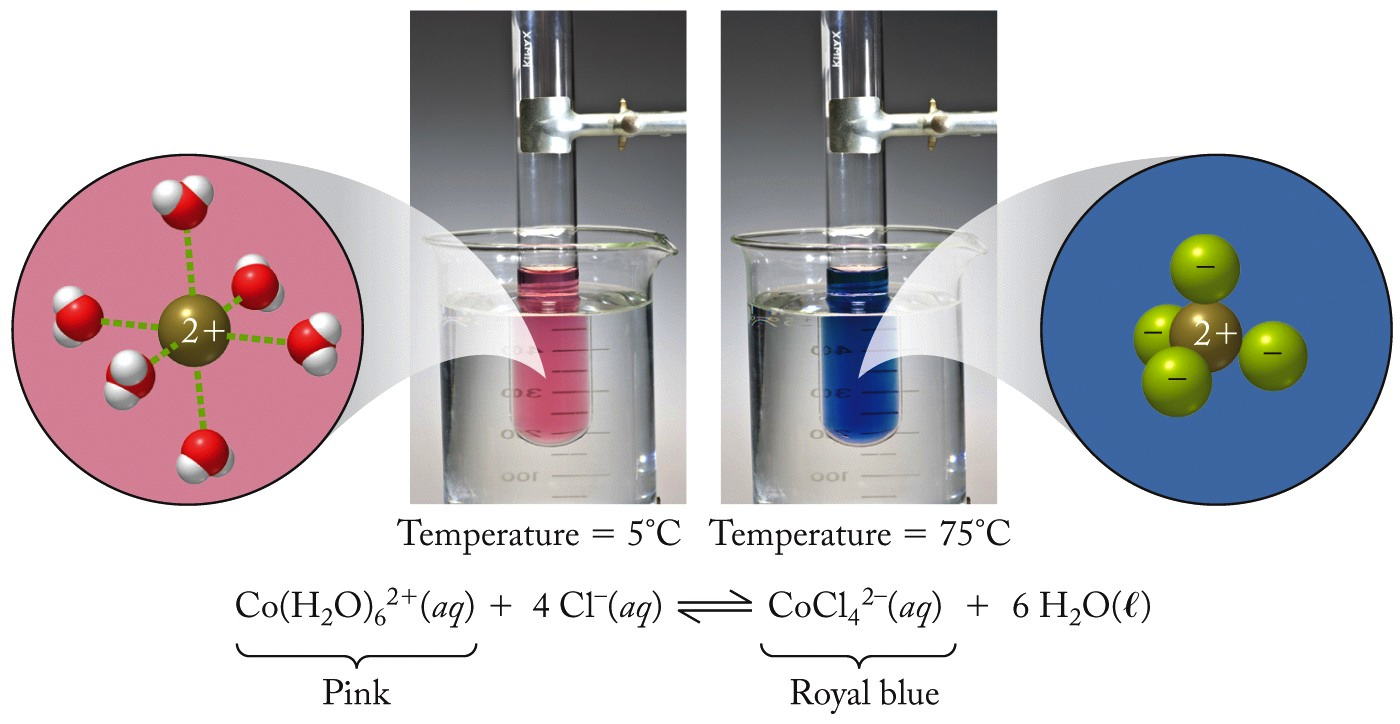 Is this reaction endothermic or exothermic?
38
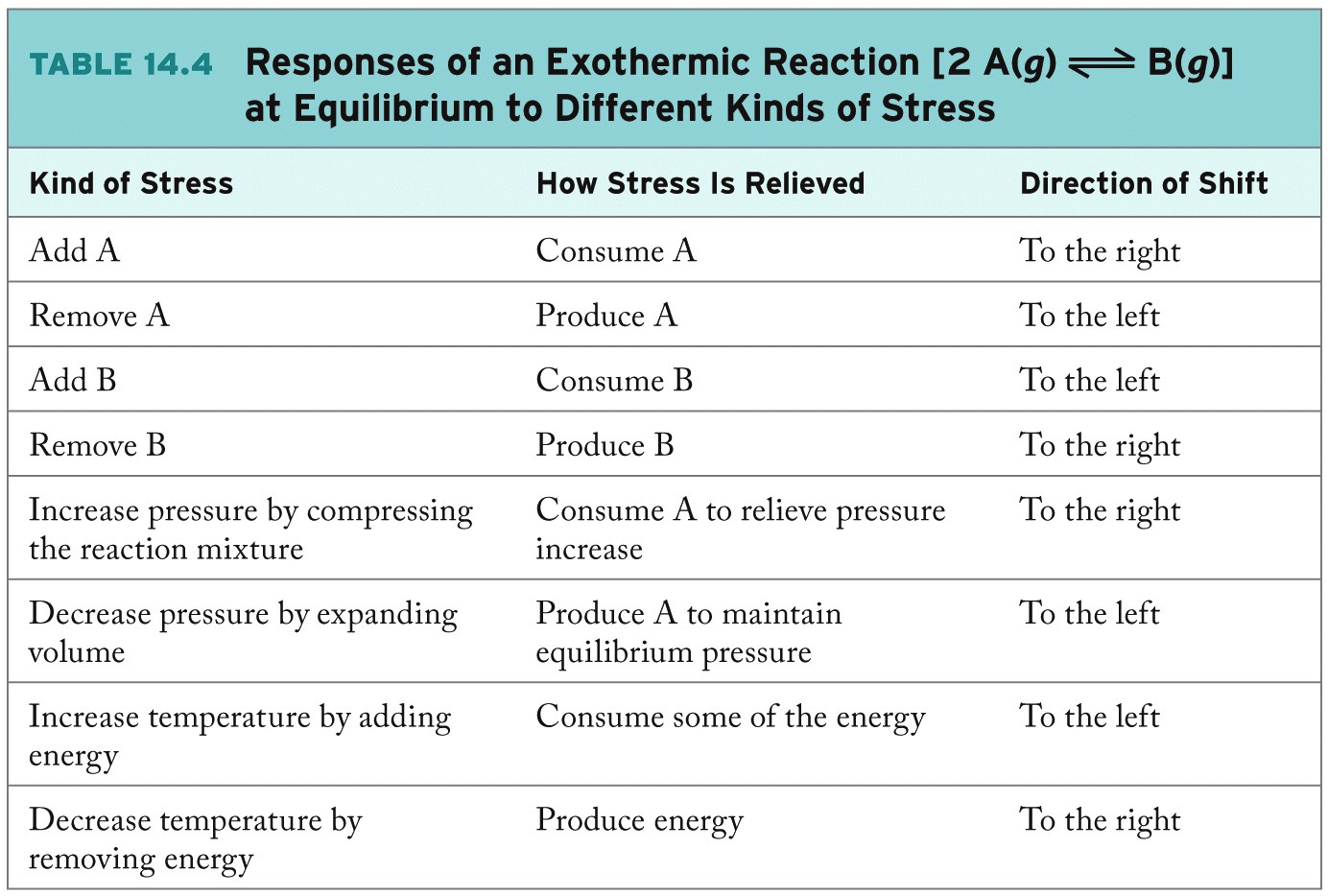 39
Catalysts and Equilibrium Systems
Systems reach equilibrium faster.
No change in K or position of equilibrium.
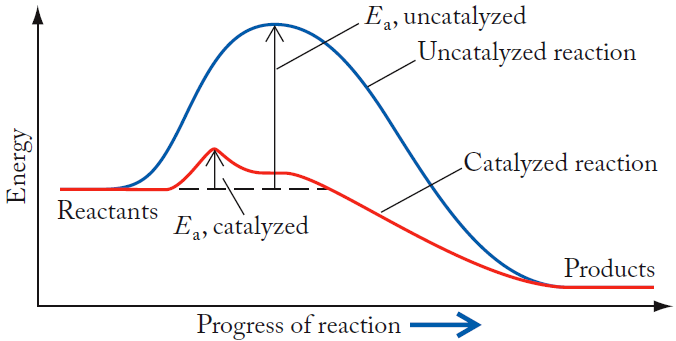 40
Chapter Outline
14.1  The Dynamics of Chemical Equilibrium
14.2  Writing Equilibrium Constant Expressions
14.3  Relationships between Kc and Kp Values
14.4  Manipulating Equilibrium Constant Expressions
14.5  Equilibrium Constants and Reaction Quotients
14.6  Heterogeneous Equilibria
14.7  Le Châtelier’s Principle
14.8  Calculations Based on K
14.9  Equilibrium and Thermodynamics
14.10  Changing K with Changing Temperature
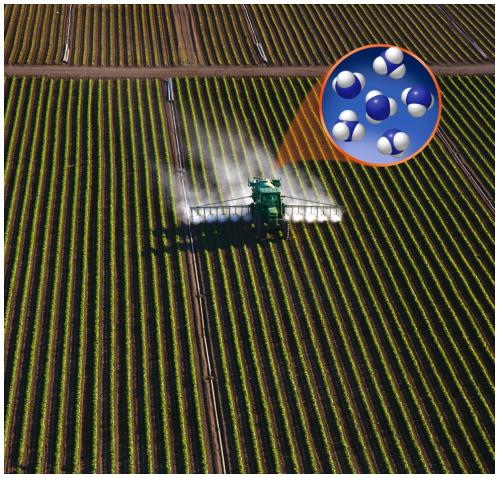 41
Calculations Based on K
Determine whether a reaction has reached equilibrium (Q vs. K).
Knowing the value of K and the starting concentrations or partial pressures, one can calculate their equilibrium concentrations, etc.
RICE Table:
R:  Balanced chemical equation 
I:  	Initial concentrations (or pressures)
C: Changes as system moves to equilibrium
E:  Equilibrium concentrations (or pressures)
42
RICE Table Example
Reaction:  N2(g)  +  O2(g)   ⇌  2NO(g)
Initial N2 = 0.79 atm
Initial O2 = 0.21 atm
Initial NO(g) = 0.0 atm


What are the partial pressures of reactants and products when the system achieves equilibrium?
43
RICE Table Example
Reaction:  N2(g)  +  O2(g) ⇌  2NO(g)
1. List Initial Conditions:
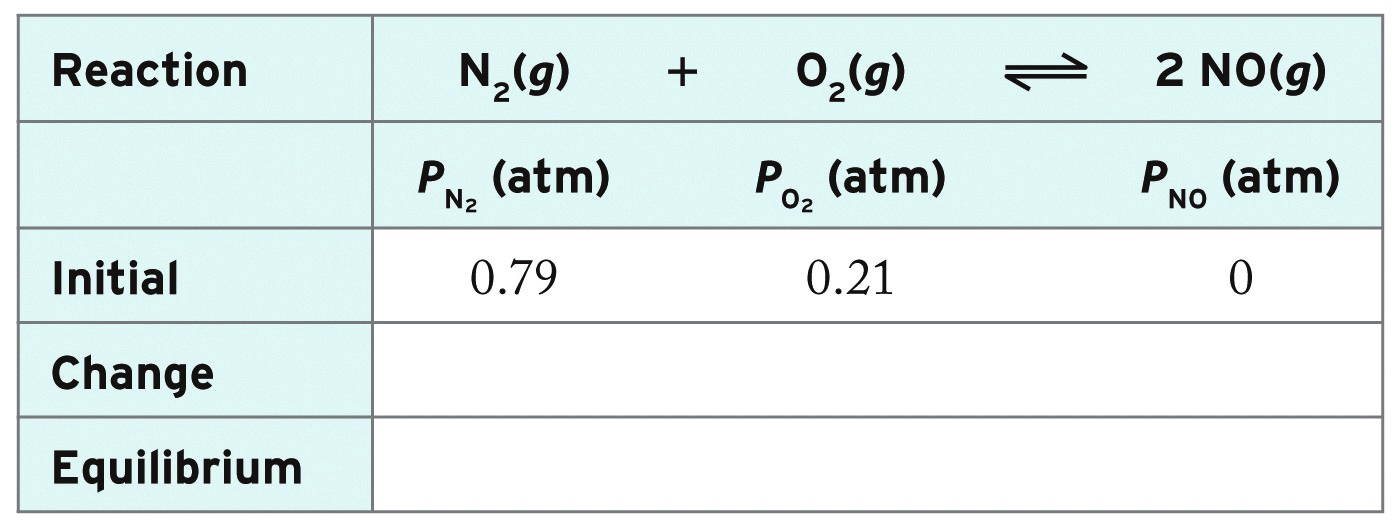 44
RICE Table Example
Reaction:  N2(g)  +  O2(g)  ⇌  2NO(g)
  2. Define Changes:
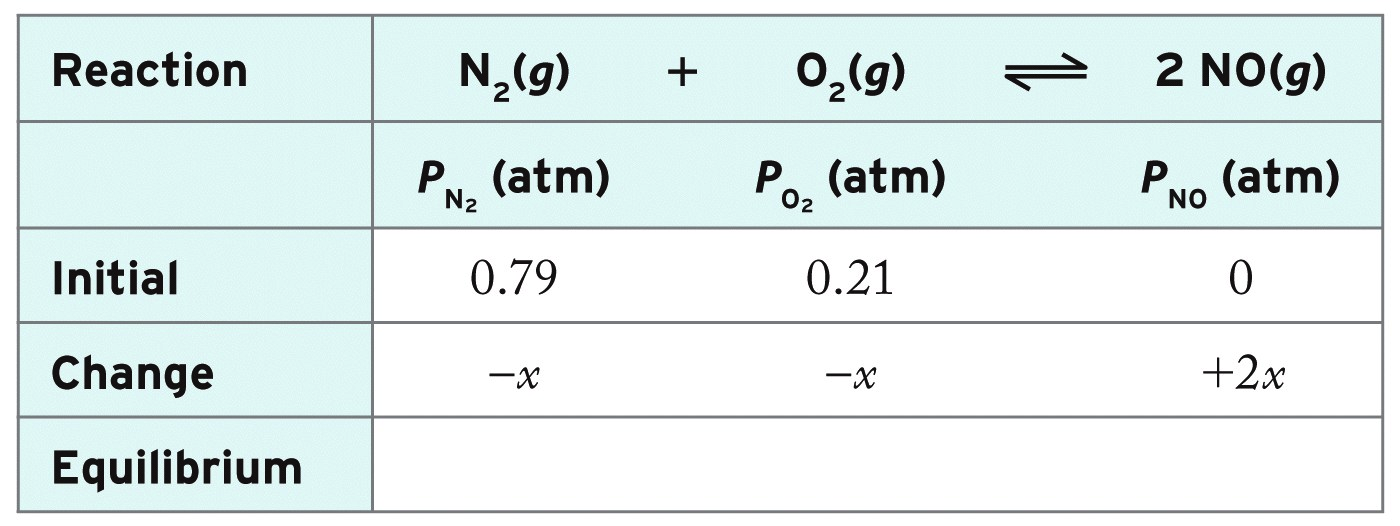 Note:  Reaction shifts right; reactants decrease, products increase stoichiometrically
45
RICE Table Example
Reaction:  N2(g)  +  O2(g)  ⇌  2NO(g)
3. Express Equilibrium Conditions:
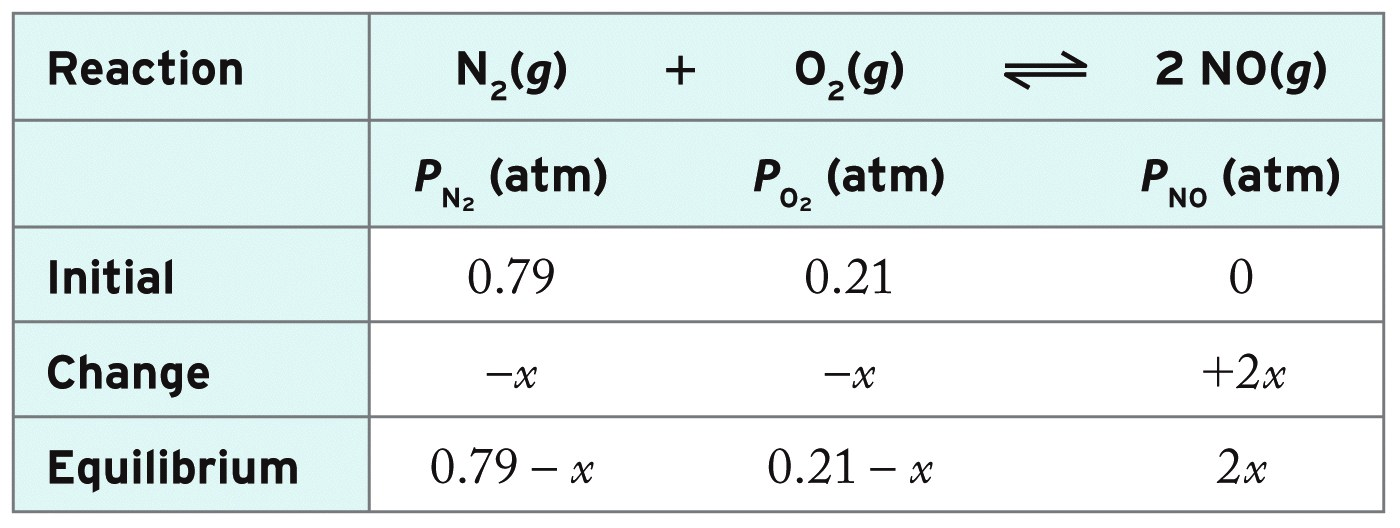 Equilibrium conditions = Initial + Change
46
RICE Table Example
Reaction:  N2(g)  +  O2(g)  ⇌  2NO(g)
4. Substitute equilibrium conditions into expression for K and solve:
Knowing K,  solve for equilibrium pressures:
  - Two solutions from quadratic equation, only one is positive  x = 6.428×10-4 atm
47
RICE Table: Simplifying Math
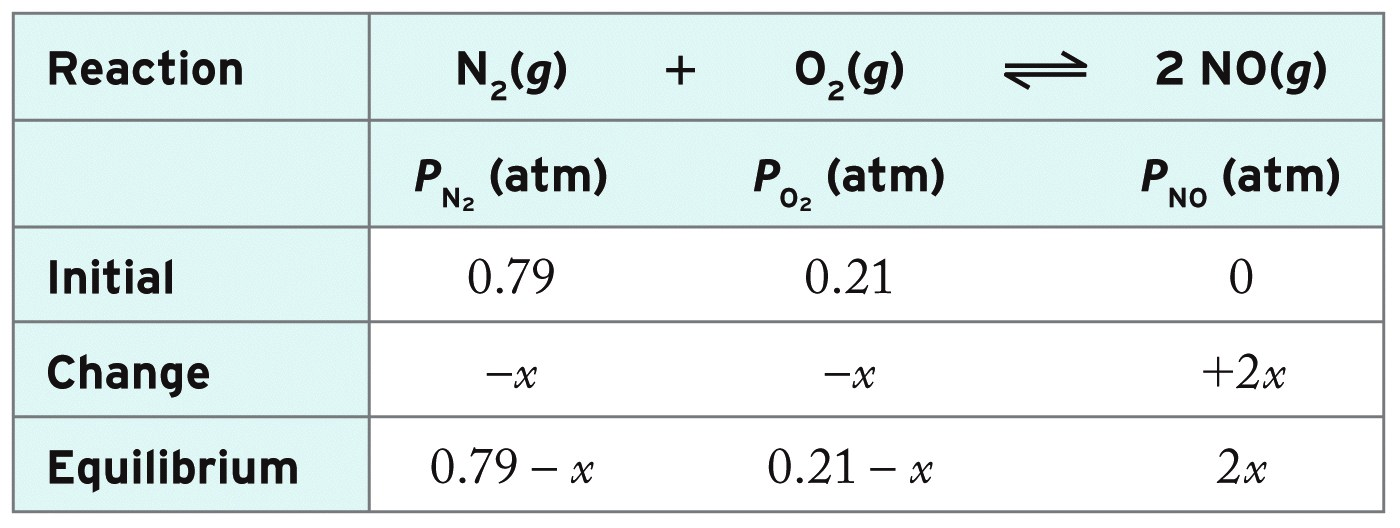 x = 6.44 × 10-4 atm
48
Practice:  Calculating Equilibrium Concentrations
Calculate the concentration of all species at equilibrium if the initial concentration of HI is 0.100 M and Kc is 0.11.
2HI(g) ⇌  H2(g)  +  I2(g)
Collect and Organize:
 Analyze:
 Solve:
 Think about It:
49
Chapter Outline
14.1  The Dynamics of Chemical Equilibrium
14.2  Writing Equilibrium Constant Expressions
14.3  Relationships between Kc and Kp Values
14.4  Manipulating Equilibrium Constant Expressions
14.5  Equilibrium Constants and Reaction Quotients
14.6  Heterogeneous Equilibria
14.7  Le Châtelier’s Principle
14.8  Calculations Based on K
14.9  Equilibrium and Thermodynamics
14.10  Changing K with Changing Temperature
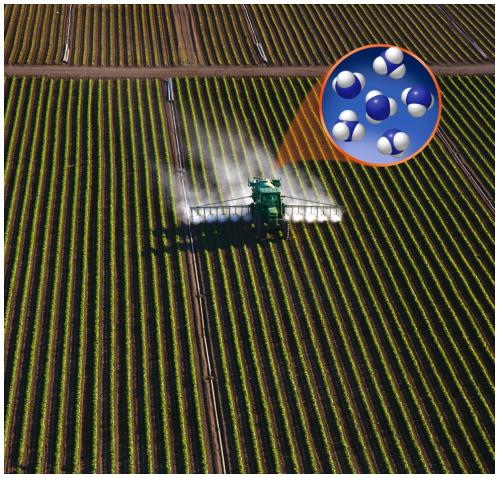 50
Calculating Free Energy Changes
Free energy change for a reaction:
  Grxn  = nprod.G0f, prod.  -  nreact.G0f, react.  
 Depends on reaction conditions relative to standard states:
  Grxn  = Grxn  + RT ln Q
When reaction is at equilibrium:
  Grxn = 0, and Q = K
  Grxn  =  RT ln K		( K = e- G/RT)
51
Thermodynamics of Equilibria
N2O4(g)  ⇌  2 NO2(g)
52
∆G and K:  K >> 1
∆G < 0; K is large, favors products.
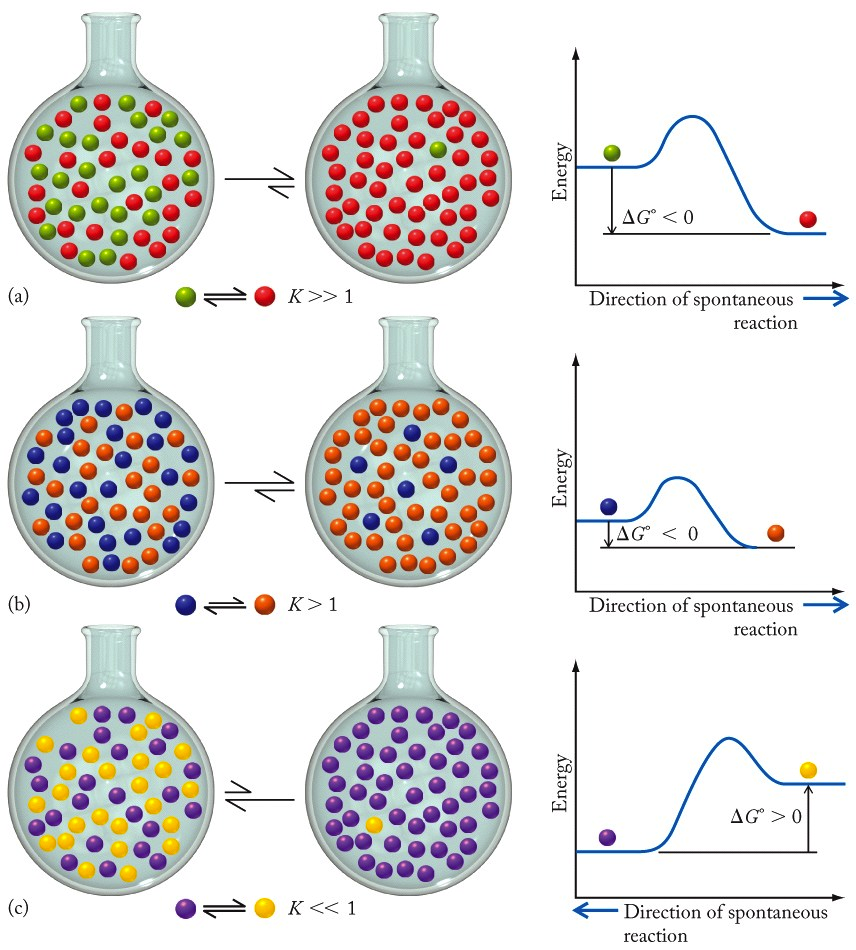 Direction of spontaneous reaction

53
∆G and K:  K > 1
∆G slightly negative; K slightly favors products
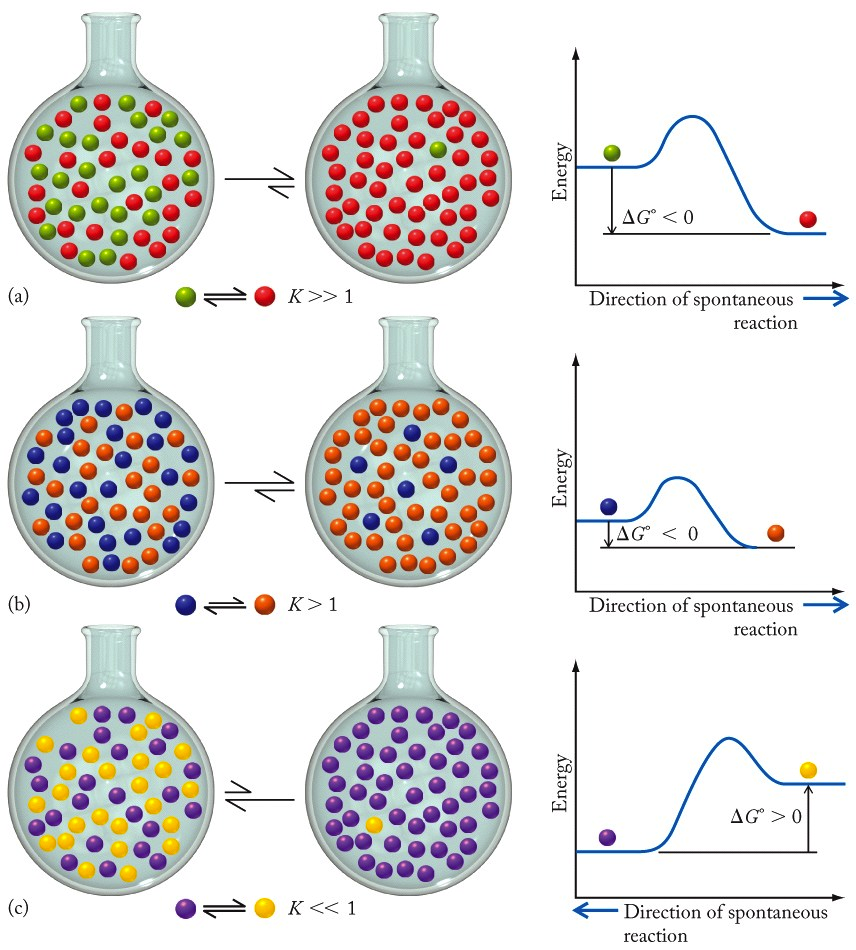 Direction of spontaneous reaction

54
∆G and K:  K << 1
∆G > 0; K << 1, favors reactants.
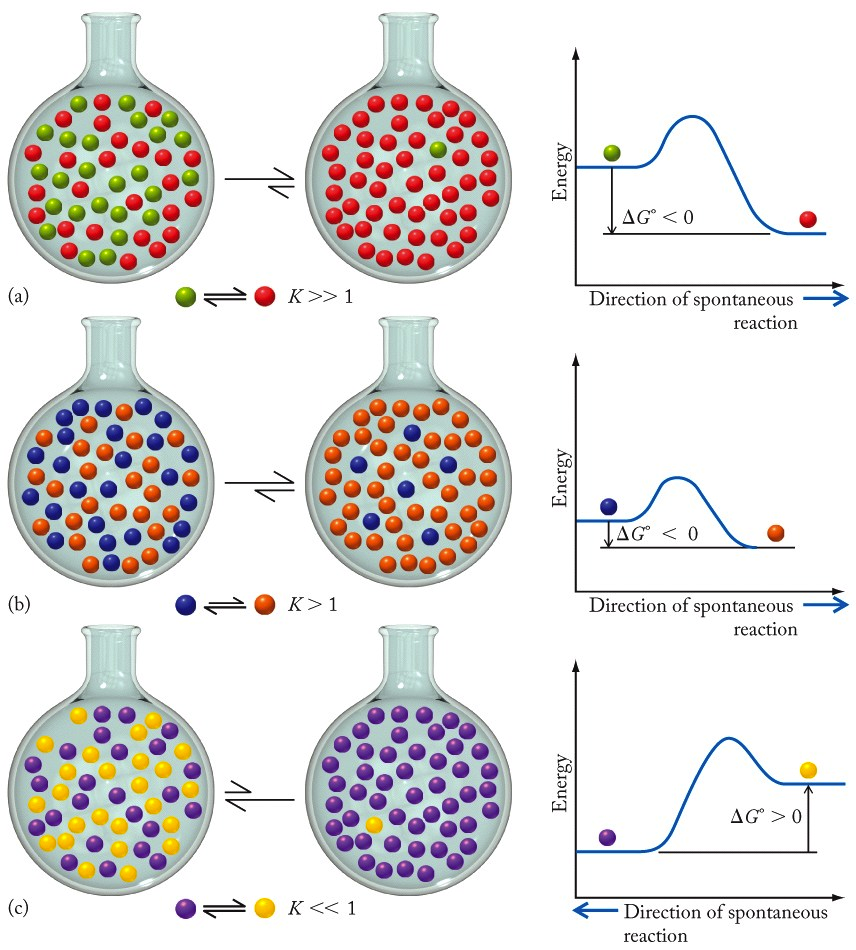 Direction of spontaneous reaction

55
Practice:  Relationship between K and G
Using ∆Gf values from Appendix 4, calculate the value of Go and the equilibrium constant K at 298 K for 
	2NO(g)  +  Cl2(g) ⇌  2NOCl(g)
Collect and Organize:
 Analyze:
 Solve:
 Think about It:
56
Chapter Outline
14.1  The Dynamics of Chemical Equilibrium
14.2  Writing Equilibrium Constant Expressions
14.3  Relationships between Kc and Kp Values
14.4  Manipulating Equilibrium Constant Expressions
14.5  Equilibrium Constants and Reaction Quotients
14.6  Heterogeneous Equilibria
14.7  Le Châtelier’s Principle
14.8  Calculations Based on K
14.9  Equilibrium and Thermodynamics
14.10  Changing K with Changing Temperature
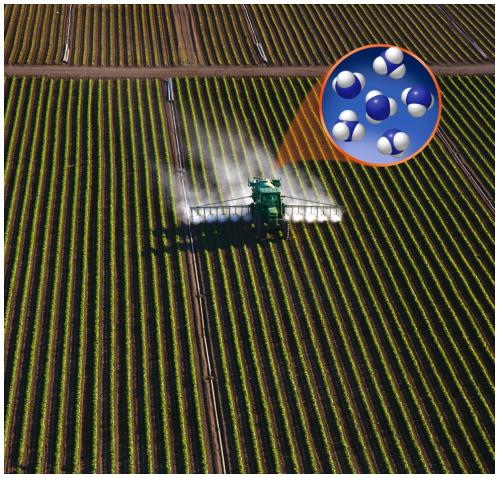 57
Equilibrium and Temperature
From previous sections:
  G = H - TS
ln K = -G/RT
Combining and rearranging:



y = ln K; x = 1/T; slope = -H/R; intercept = S
58
ln K vs. 1/T
Assuming ∆S is independent of T, K will vary with temperature as
59
Practice:  K vs. Temperature
At 2000C, the value of Kc for the reaction   
N2(g)  +  O2(g) ⇌  2NO(g)
	is 4.10 × 10-4. What is the value of Kc at 75C if  H = 180.6 kJ?
Collect and Organize:
 Analyze:
 Solve:
 Think about It:
60
ChemTours: Chapter 14
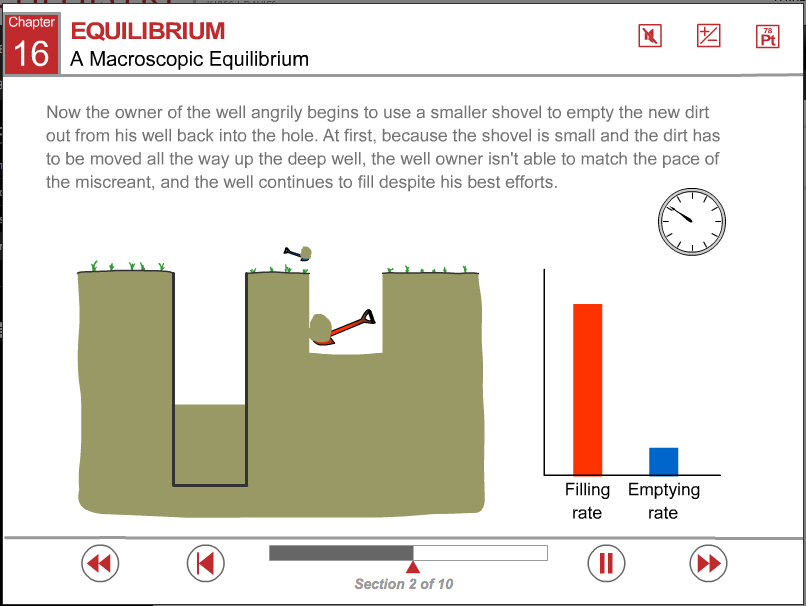 Click here to launch the ChemTours website
61
This concludes the Lecture PowerPoint presentation for Chapter 14
62